UNIVERSITY RETENTION, TENURE, & PROMOTION POLICY
Changes Proposedto SP 15-15
Faculty Affairs Committee
Feedback from 2-28-18
Standards for Early Tenure and Promotion
SP 15-15 (P):
Requirements for Tenure
“Early tenure requires that all expectations for the entire probationary period have been met and that performance in two areas be rated at “4— Exceeds Standards of Achievement”—for teaching faculty, one of these must be in the category of Teaching (professional activities for librarians and counselors)—and one category at least “3—Meets Standards of Achievement” as stated in this document and Program Personnel Standards.”
SP 17-xx Proposal (O):
“The granting of early tenure (for applications made before the times specified in the CBA) is rare, but may be considered under exceptional circumstances. 
Early tenure is reserved for those whose accomplishments have brought widespread recognition to the individual and the University from the academic community and/or the general public.”
SP 17-xx Proposal:
The granting of early tenure requires that performance in two areas be rated “5—Significantly Exceeds Standards of Achievement”)— one of which shall be in the category of Teaching (Professional Activities for librarians and counselors)—and that one category be rated at least “4—Exceeds Standards of Achievement” as stated in this document and the Program Personnel Standards.
SP 17-xx Proposal:
In addition, the granting of early tenure requires that all expectations for the entire probationary period, as stated in the Program Personnel Standards, and confirmed by the PPC and the URTPC, have been met. 
The length and breadth of the faculty member’s record prior to applying for early tenure shall be sufficient to provide a high expectation that the prior patterns of achievement and contribution will continue upon granting of early tenure.
Feedback from 2-28-18
Statement on Research and Scholarly Activities (Section “D”)
SP 15-15:
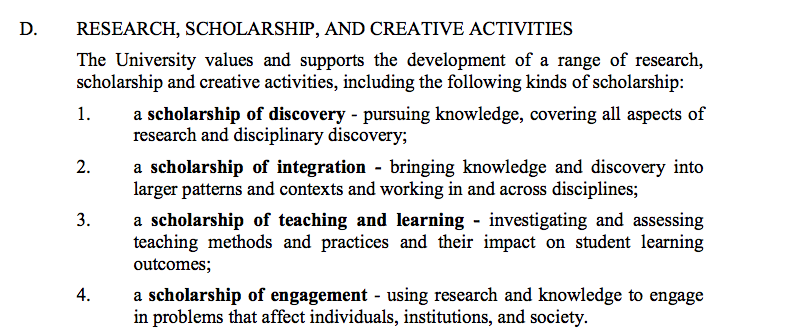 Proposal: Delete
Nothing similar on Teaching or Service
Appendix B (“Program Personnel Standards Guidelines”) of current RTP policy: 
“Each program shall state in its standards those scholarly and creative activities that are appropriate indicators of professional growth for its faculty.”
General Personnel Standards
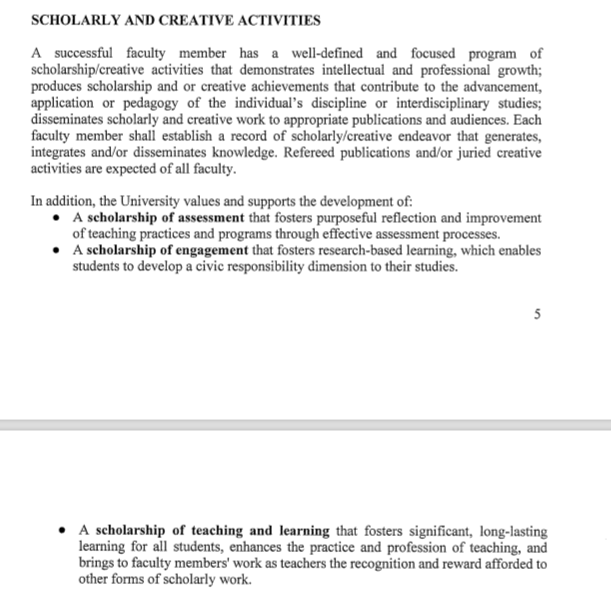 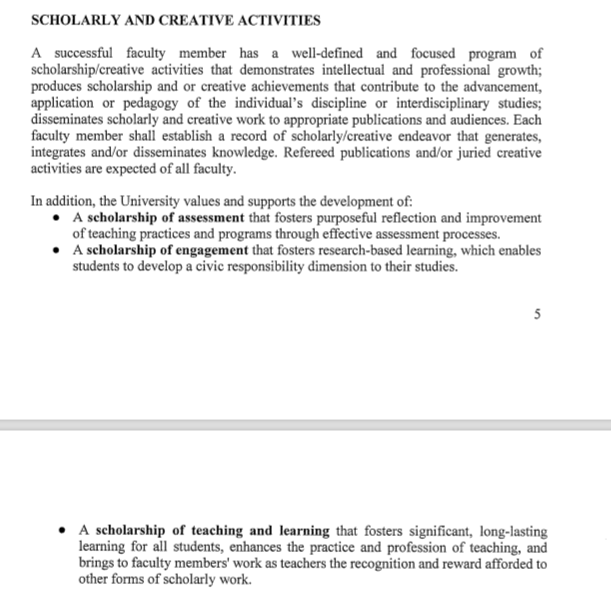 Feedback from 2-28-18
Section N: Requirements for Retention
“Scores achieved during retention reviews during the probationary period shall not imply that similar scores will be achieved when applying for promotion and/or tenure. In other words, each RTP evaluation score is discrete in nature.”
 Moved to sections O (Requirements for Tenure) and P (Requirements for Promotion)
Inserted fall 16 at request of URTPC; attempt to clarify existing practice.
Section F: Appointment
During the first probationary year, faculty shall submit a PDP (see Section H) as well as at least one peer teaching observation (see Section K) in their second semester.
Faculty whose appointments begin in a fall semester shall submit a PDP (see Section H) as well as at least one peer teaching observation (see Section K) during their first spring semester. Faculty whose appointments begin in a spring semester shall submit a PDP and at least one peer teaching observation during their second spring semester as probationary faculty.
Review of other proposed changes
WPAF
Reviews start in second year
PPC: one per program
Provost: reviews all retention files
SP 15-15 (L):
Working Personnel Action File
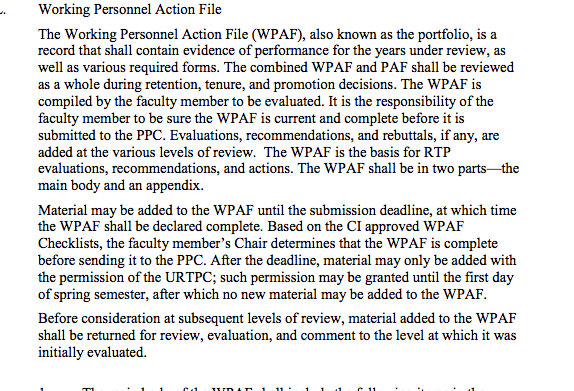 SP 17-xx Proposal (K):
“The Working Personnel Action File (WPAF), also known as the portfolio…. Starting in academic year 2018-19, probationary faculty receiving a first performance review shall prepare an electronic WPAF for submission using the product selected by the campus. Other probationary faculty hired before academic year 2018-19 are strongly encouraged to use the electronic format for retention, tenure and promotion, but are not required to do so. Once moving to an electronic format, faculty may not return to paper submission in subsequent years.  All faculty shall use electronic formats for WPAF materials by the 2023-24 academic year. It is the…”
SP 15-15: Appointment (G)
Normally, a probationary (tenure track) faculty member is given a two- year initial appointment. 
All probationary faculty must be reviewed each year until tenured. 
A review for reappointment, tenure, and/or promotion is a performance review. Any other review is a periodic review. 
Probationary faculty with two year initial appointment shall have a periodic review in their first year of probation (or second or third year of probation if it is the first year of service at CI) and performance reviews before they are re-appointed to second, third, fourth, fifth, and sixth probationary years or are granted tenure. A performance review is also required for promotion.
SP 17-xx Proposal (F):
Normally, a probationary (tenure-track) faculty member is given a two-year initial appointment.
All probationary faculty must be reviewed after the first year of service until tenured.
A review for reappointment, tenure, and/or promotion is a performance review. Any other review is a periodic review.
Probationary faculty with a two-year initial appointment shall undergo performance reviews before they are reappointed to third, fourth, fifth, and sixth probationary years, or are granted tenure. A performance review is also required for promotion.
SP 15-15 (F)
The Program Personnel Committee (PPC) shall be constituted as follows, in compliance with Article 15 of the CBA: 
Every Program Personnel Standards document shall specify whether the PPC will be formed for the program as a whole or for individual faculty members under review.
SP 17-xx Proposal (E):
“Each academic year, the probationary and tenured faculty of each program or equivalent unit shall elect a three- or five-member Program Personnel Committee (PPC) of tenured faculty for the purpose of reviewing and recommending faculty who are being considered for retention, tenure, and promotion.”
SP 15-15:
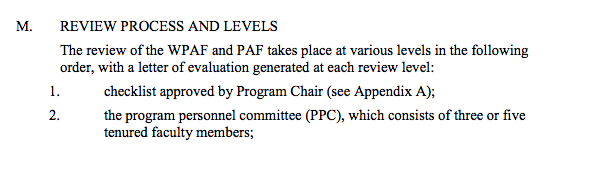 SP 15-15:
for tenure or promotion decisions—the Provost/ Vice President for Academic Affairs (VPAA) [Vice President for Student Affairs (VPSA) for counselor faculty]; 
The Provost/ Vice President for Academic Affairs (VPAA) [Vice President for Student Affairs (VPSA) for counselor faculty], shall review retention files only if one or more of the following conditions apply: 
a. requested by the President; 
b. requested by faculty member under review; 
c. requested by URTPC. 
The President.
SP 17-xx Proposal (L):
The Provost/Vice President for Academic Affairs (VPAA) (Vice President for Student Affairs [VPSA] for counselor faculty) shall review all tenure and promotion files.
The Provost shall review all retention files as the President’s designee. 
The President shall review all tenure and promotion files.
SP 15-15 (X):
Responsibilities of Provost
To review each tenure or promotion WPAF and recommend action to the President. 
To provide copies of his/her recommendation and the basis for it to the faculty member. 
To inform the faculty member of his or her right to response or rebuttal within ten (10) days. 
To forward the WPAF to the President.
SP 17-xx Proposal (W):
Responsibilities of Provost
To review each WPAF file for retention. 
To review each tenure or promotion WPAF and recommend action to the President.
To provide copies of his/her recommendation and the basis for it to the faculty member.
To inform the faculty member of his or her right to response or rebuttal within ten (10) days.